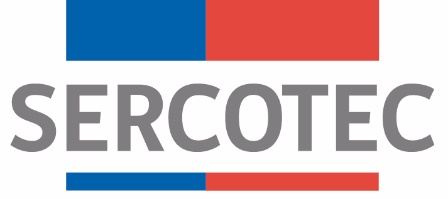 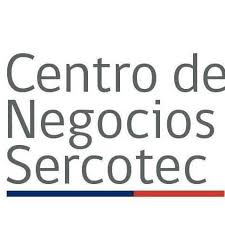 Resumen Propuesta Técnico-Económica Llamado a Concurso para Centros de Negocios año 2020
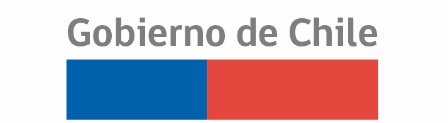 Antecedentes de la entidad postulante
Experiencia  de la entidad postulante
Estructura del Centro y dependencia jerárquica del operador
Lorem Ipsum
Lorem Ipsum
Lorem Ipsum
Lorem Ipsum
Lorem Ipsum
Lorem Ipsum
Lorem Ipsum
Ubicación e Infraestructura
Ubicación e Infraestructura  del Centro (Fotos 3 máximo)
Equipo profesional   del Centro
Comité Directivo
Socios estratégicos
Segmentos a atender y Servicios
Financiamiento del centro
¡Gracias¡